MAKING SURE YOU’VE GOT A RECOMBINANT PLASMID
LABORATORY 4A
LAB 4/4A VIDEO
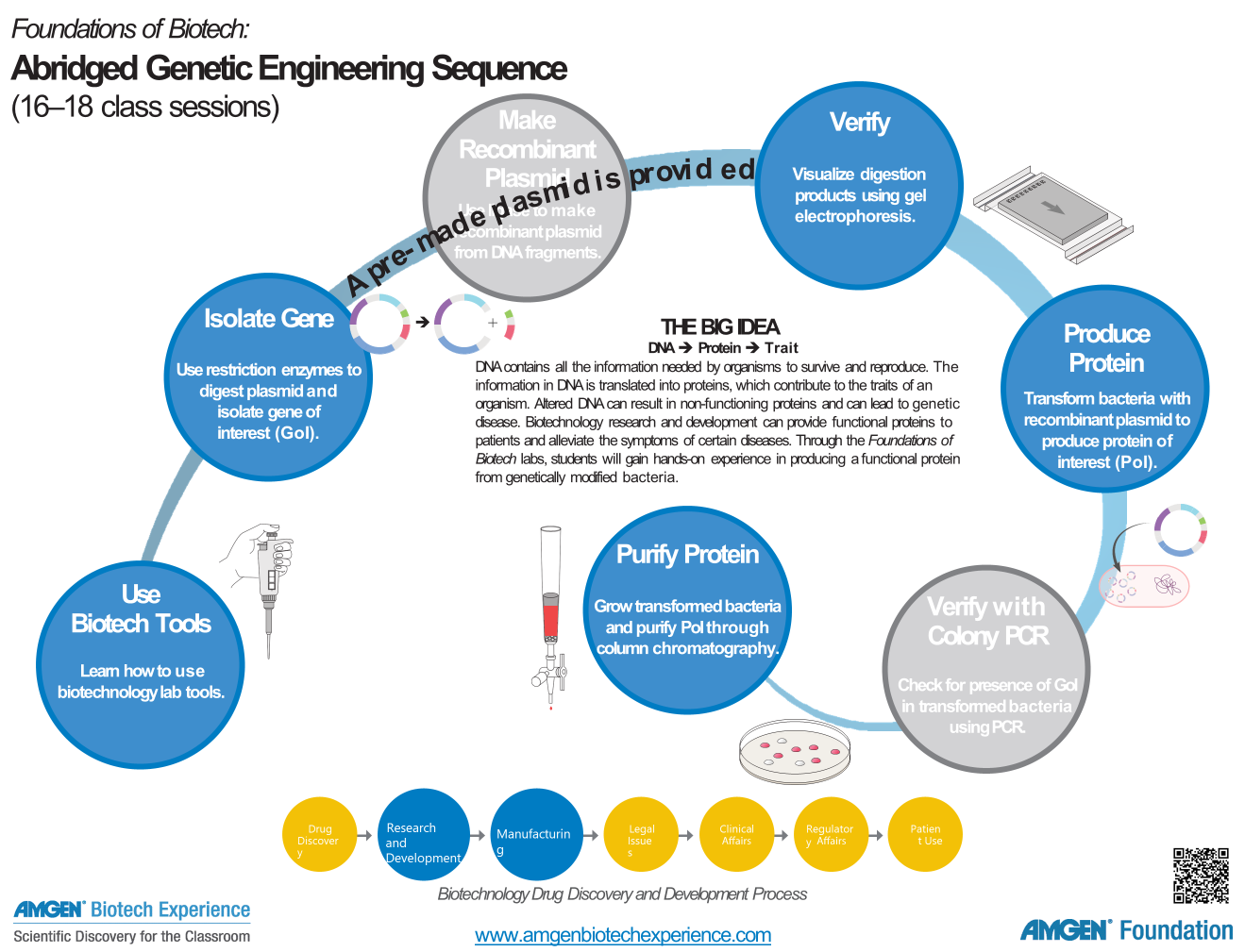 We are here
2019 GUIDES
Student Guide: Starts on page 51

Teacher Guide: pg 87
2015 STUDENT GUIDES
Tab C -  abridged sequence
Starts on page C-23 (Teacher guide does as well!)
Student
Introduction
Reading - Verification
Laboratory 4a: Verification of the recombinant plasmid using gel electrophoresis
Questions
Glossary
CHAPTER 4A GOALS
Previous knowledge the same
Learning goals:
Describe why it is important to verify products created in the genetic engineering process
Predict the relative speed of DNA restriction fragments and plasmids through gel electrophoresis
Separate and identify DNA restriction fragments and plasmids using gel electrophoresis
PROPOSED SEQUENCE OF ACTIVITIES
Session 1
Review Intro and Goals – 5 minutes
Have students answer the What do you already know questions – 10 minutes
Have students read Verification and answer the CONSIDER questions – 15 minutes 
Lead a discussion on student answers – 5 minutes
Have students prep for Laboratory 4A – 10 minutes
Session 2
Have students complete laboratory 4A – 45 minutes
Session 3
Have students discuss Chapter 4A questions and lead a discussion on answers – 45 minutes
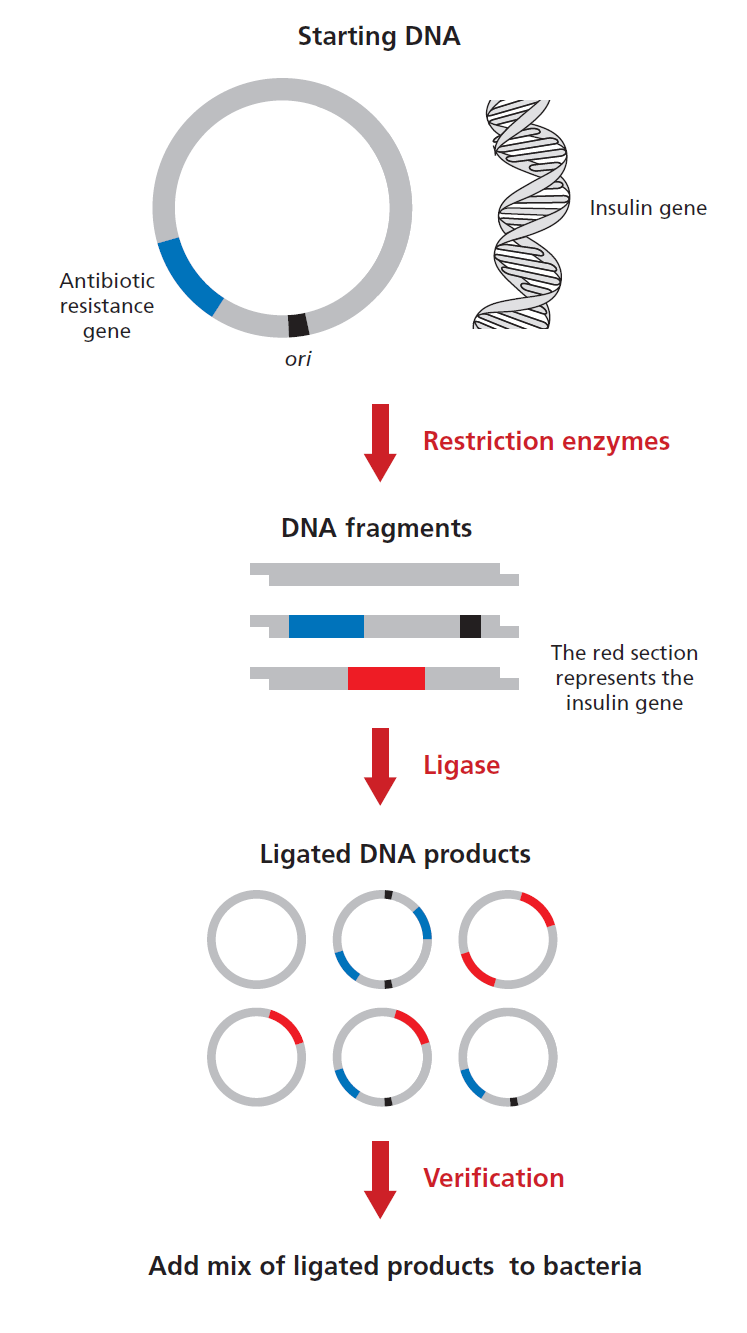 VERIFICATION
Why do scientists have to verify what they have done in lab?
Many sources of potential error
Ligation of DNA sometimes results in different combinations 
Confirmation that you made the recombinant plasmid that is needed
Restriction digest & ligation procedure was successful 
Biotech companies
QC
GEL ELECTROPHORESIS
Used in DNA verification and purification
Separation technique
According to molecular size – number of base pairs
Smaller will move faster!!
DNA negatively charged
Due to phosphate groups
Will move away from negative (black) electrode
Will move towards the positive (red) electrode
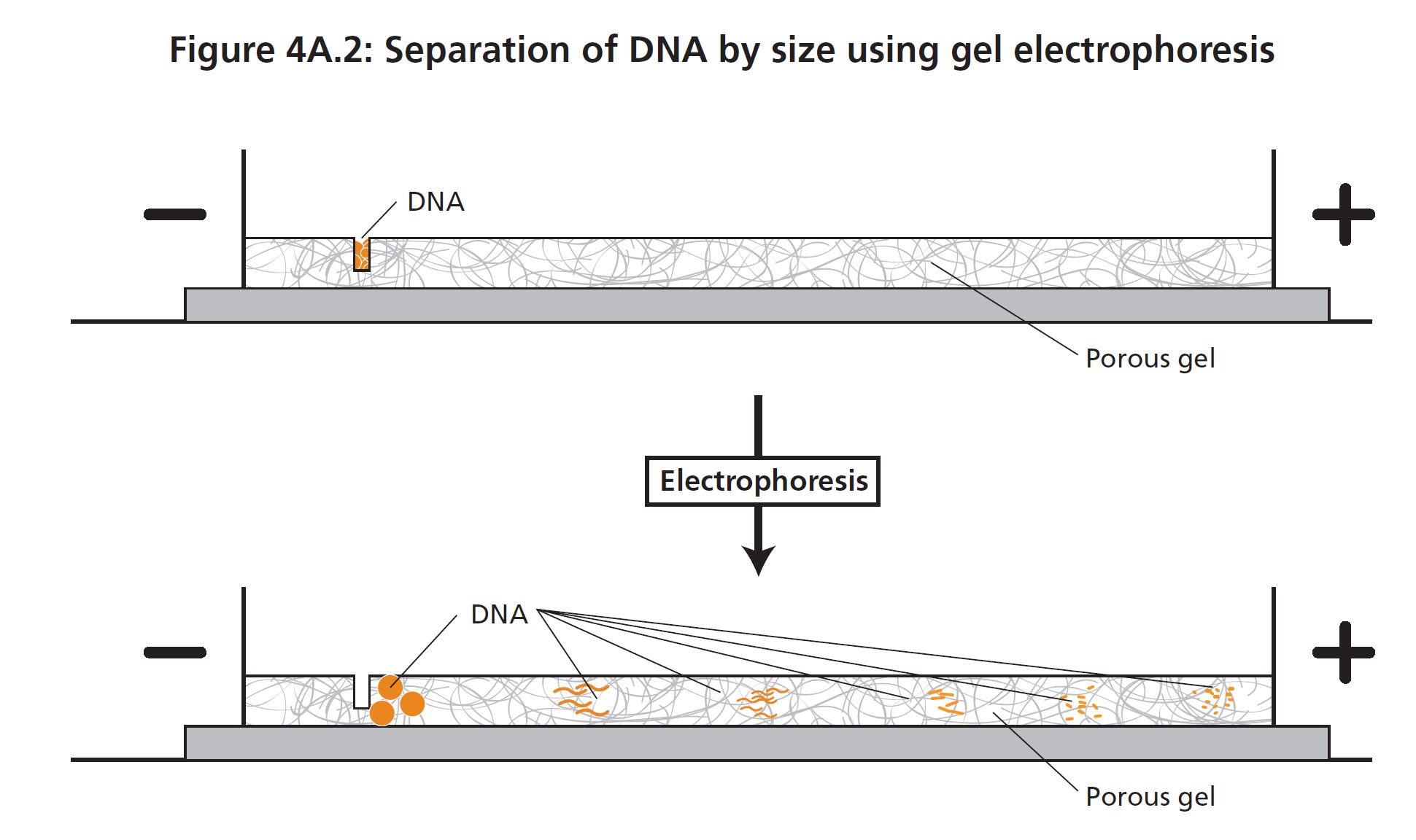 WHAT IS THE ORDER OF FRAGMENTS FROM SMALLEST TO LARGEST?
WHAT IS THE ORDER OF FRAGMENTS FROM SMALLEST TO LARGEST?
B, G, D, F, A, C, & E
PLASMID CONFORMATIONS
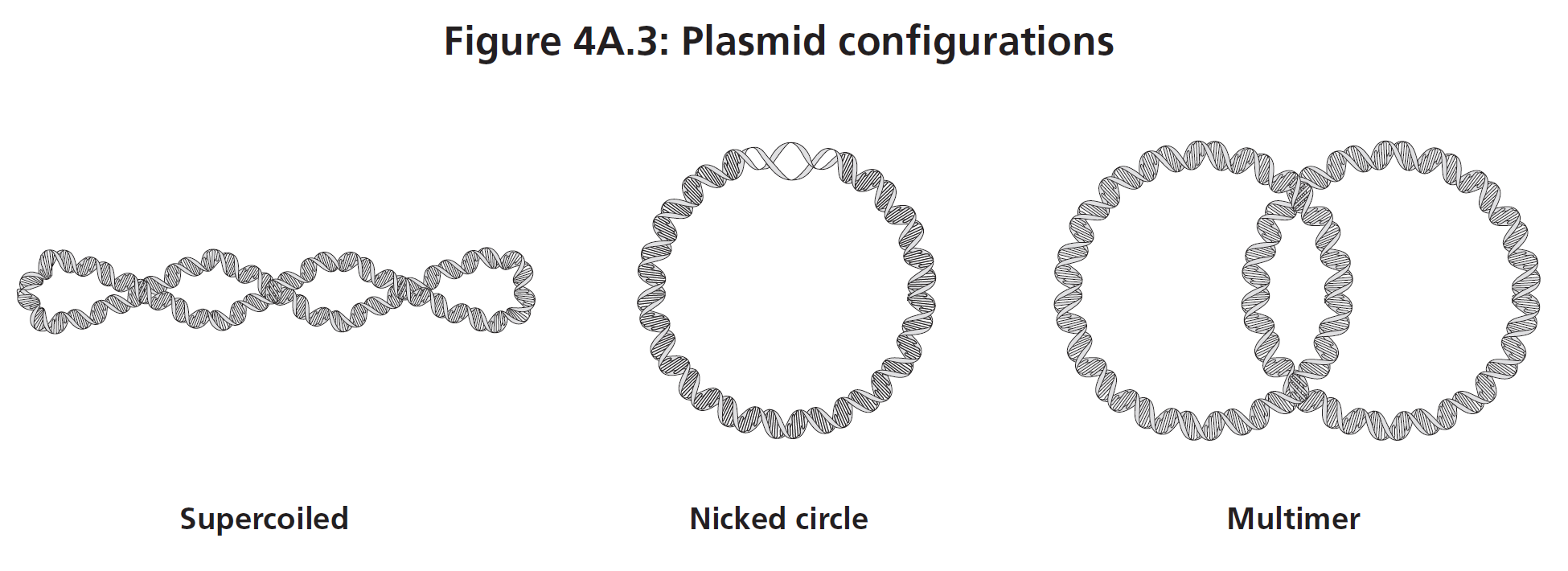 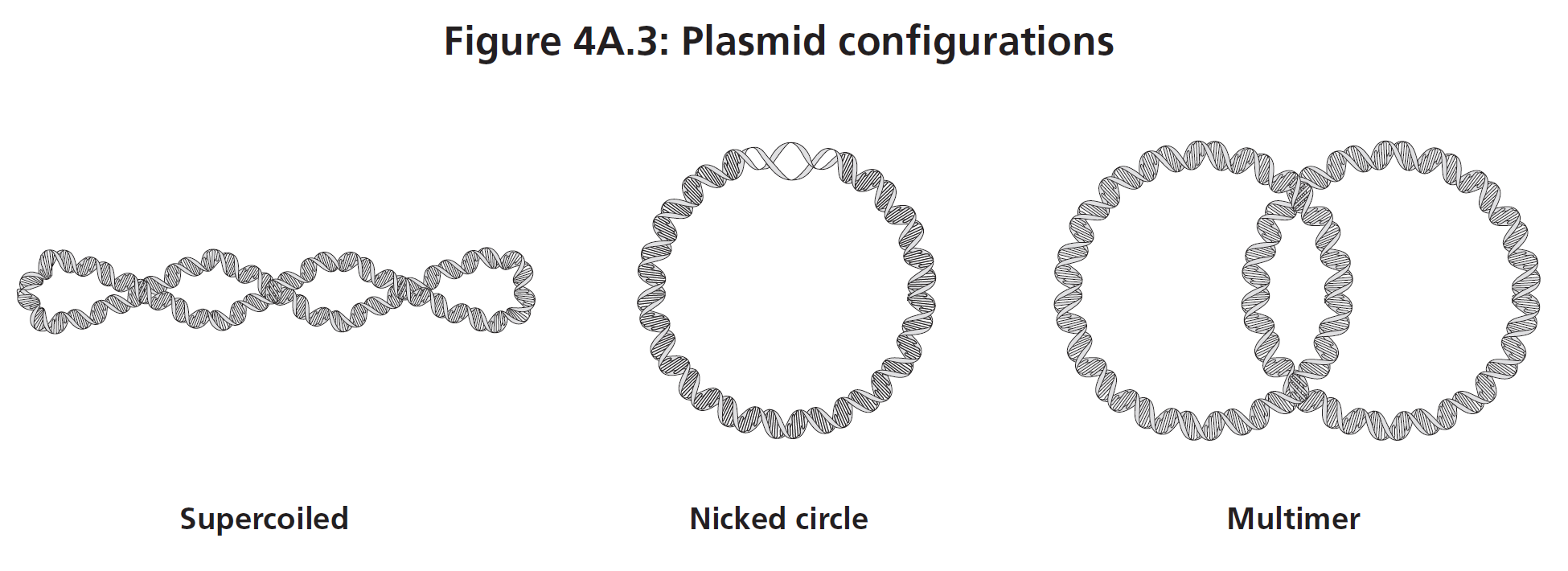 Will affect movement through gel
Exist in different configurations
Supercoiled
Nicked circle
Multidimer 
Linear
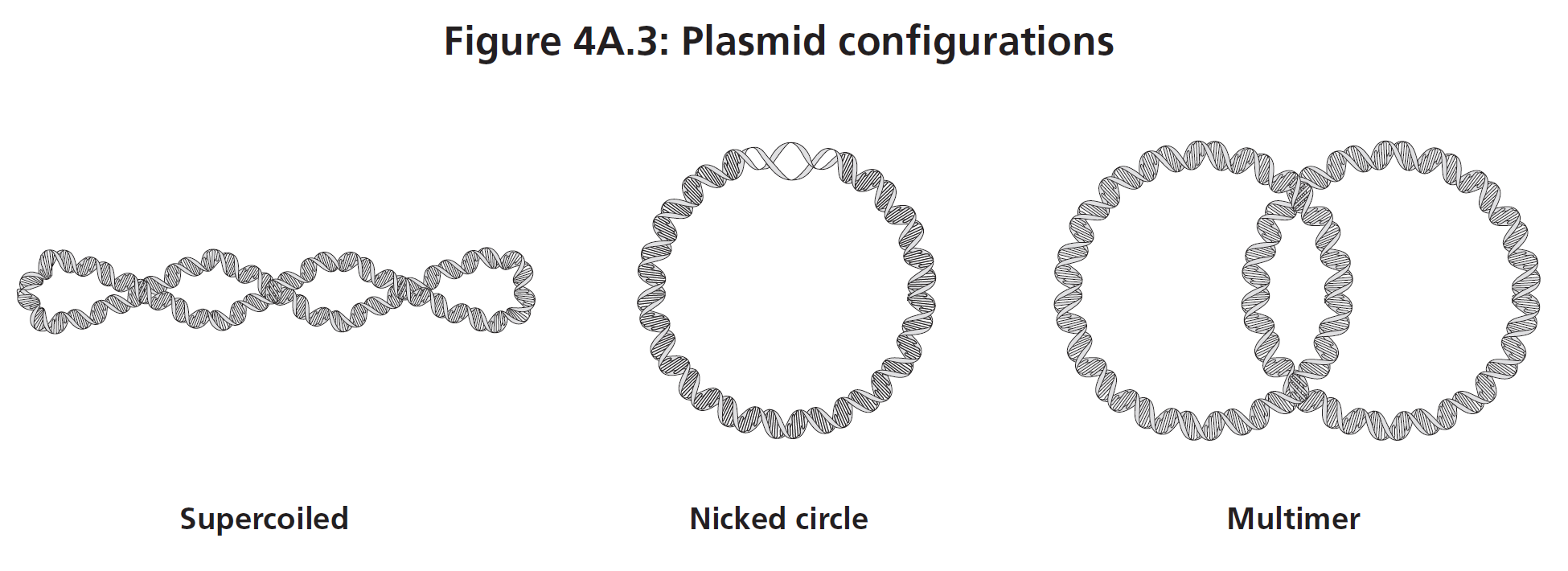 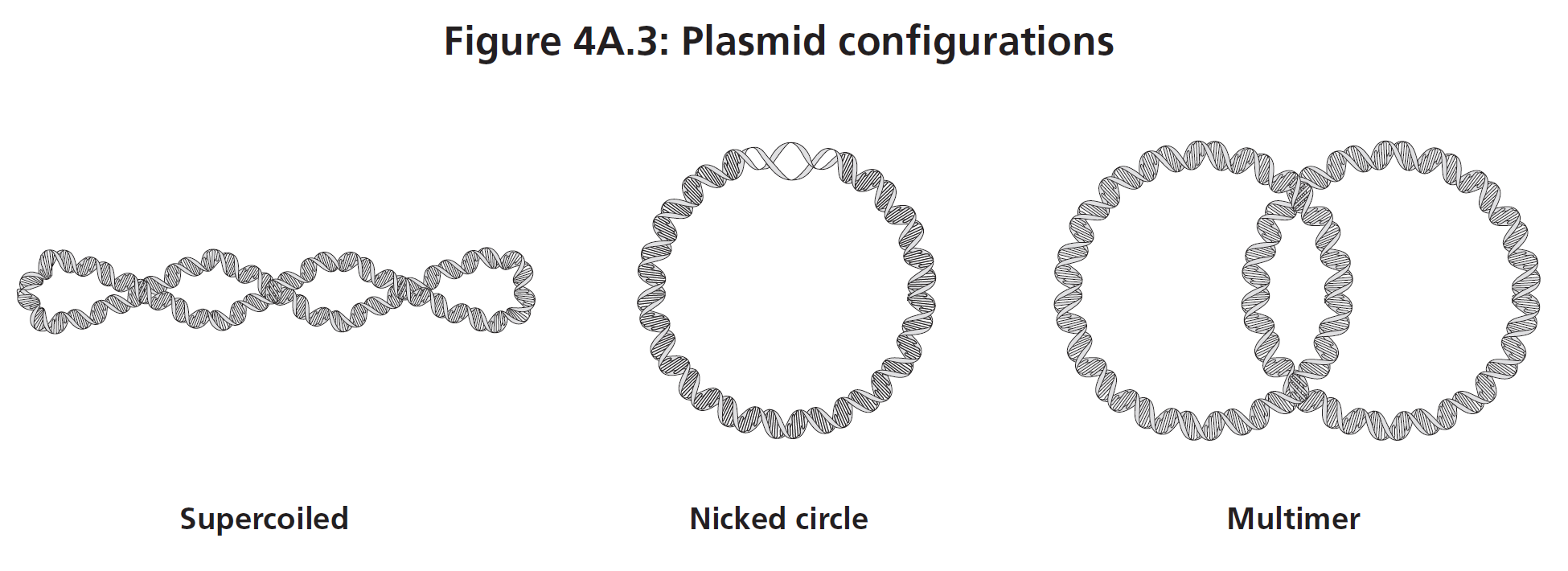 PLASMID CONFORMATIONS - SUPERCOILED
Most common configuration
Twisted rubber band
Twisting results in compact molecule
Move through gel quickly
Result of an enzyme in bacteria – only seen in replicated bacteria
Default configuration in bacteria
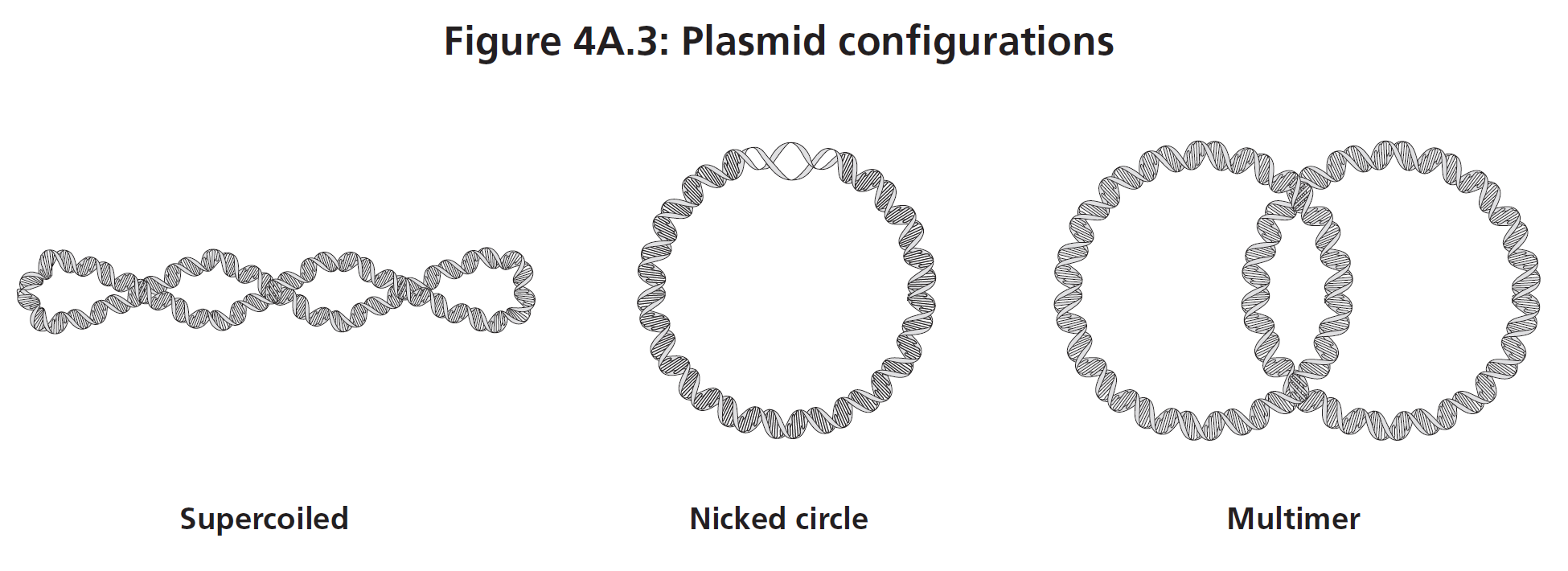 PLASMID CONFORMATIONS – NICKED CIRCLE
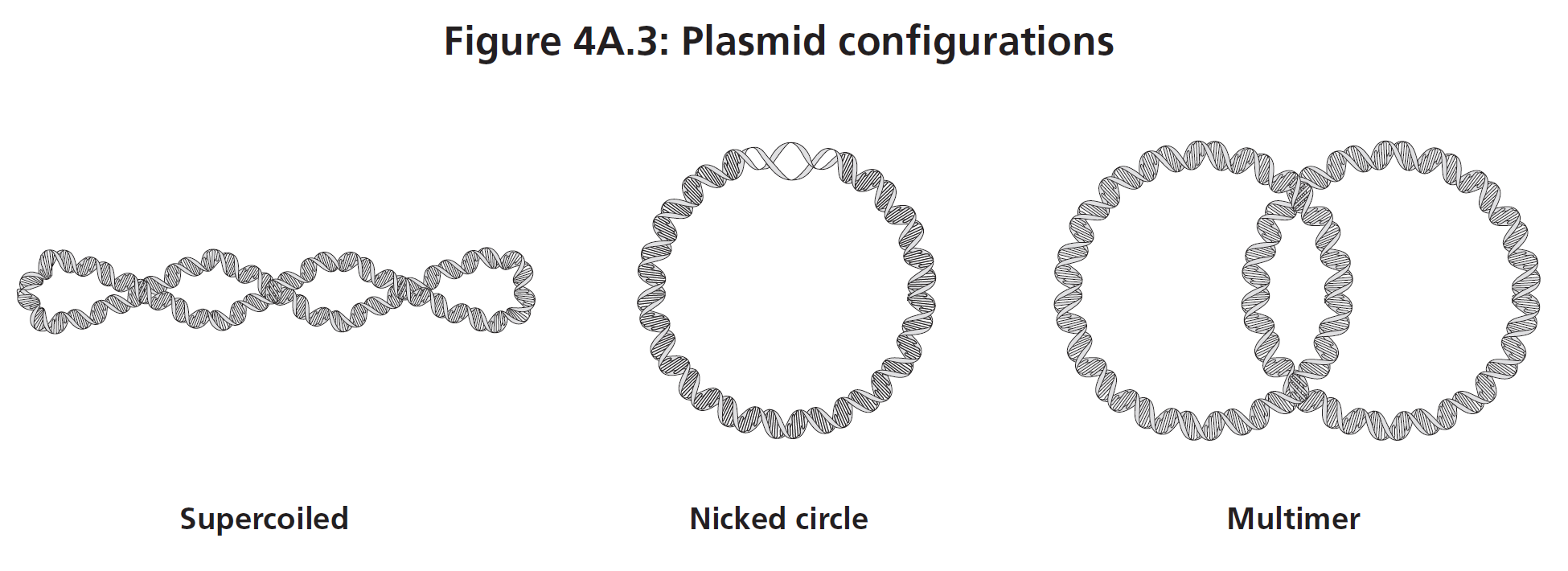 Floppy circle
Has a break in one of the covalent bonds
Does not move through gel easily
PLASMID CONFORMATIONS - MULTIMER
Think “magic” rings
Plasmid replicated so fast they remain attached to each other
Twice as large as single plasmid = moves slowest through gel
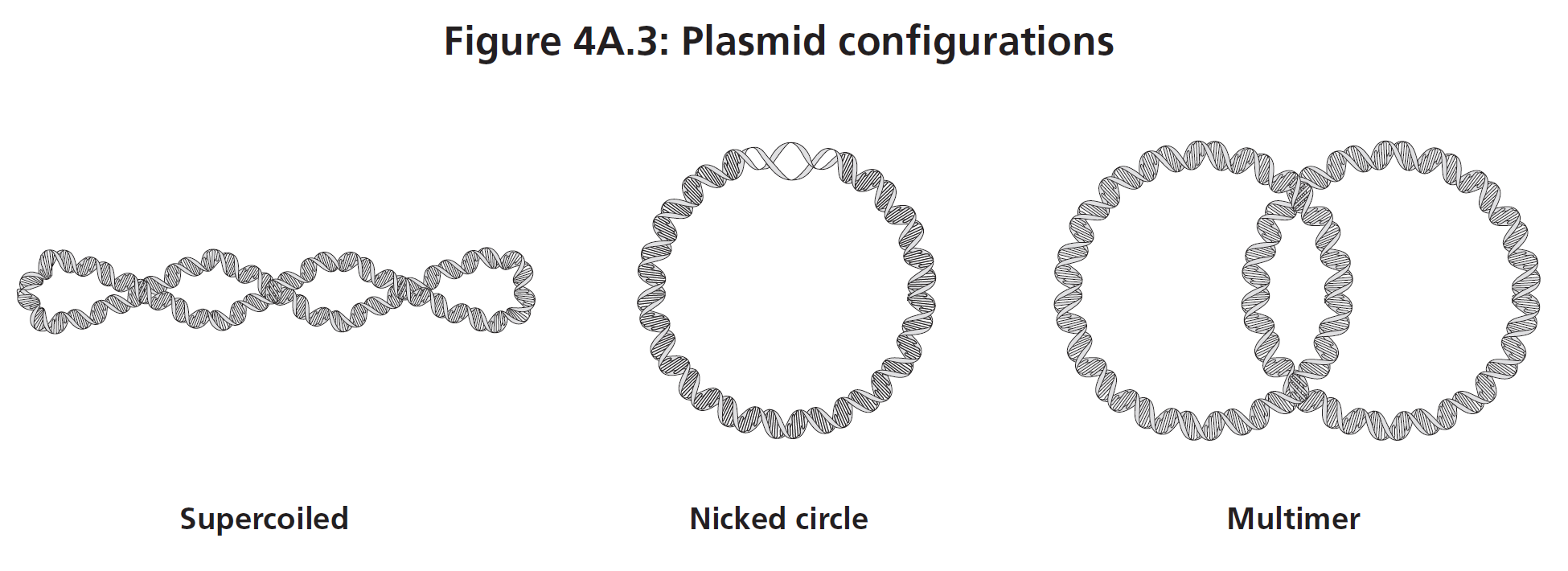 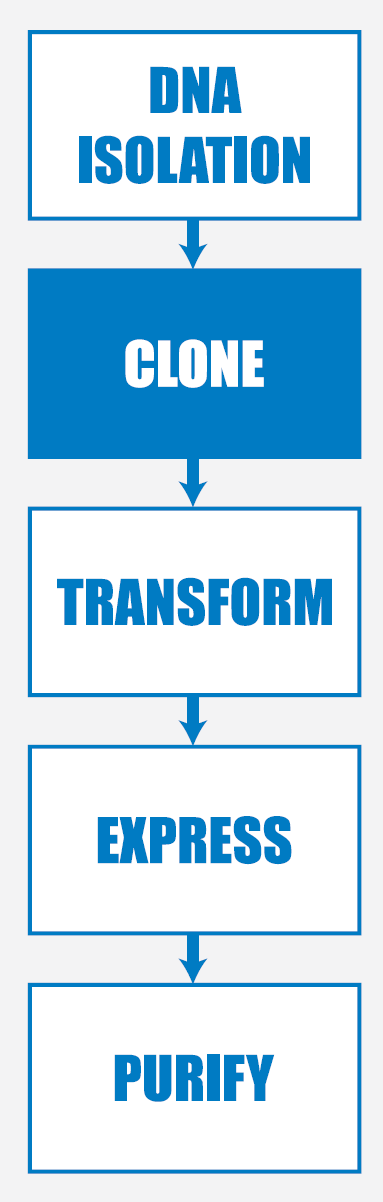 LABORATORY 4AVERIFICATION OF THE RECOMBINANT PLASMID USING GEL ELECTROPHORESIS
PURPOSE
Use gel electrophoresis to examine products from restriction digest of pARA-R 
From laboratory 2A
By BamHI and HindIII
Understand the use of a DNA ladder
Mixture of DNA fragments with known sizes
Loading dye
Set of dyes added to DNA
Move farther than sample = time to stop running the gel
Take digested and undigested plasmid samples (R- & R+)
Undigested = control (R-)
Digested = R+
2-3 bands may appear
TEACHER PREPARATION
Page C-25 through C-29    2015 manual
Make agarose gels
Aliquot reagents for lab
Gather remainder materials
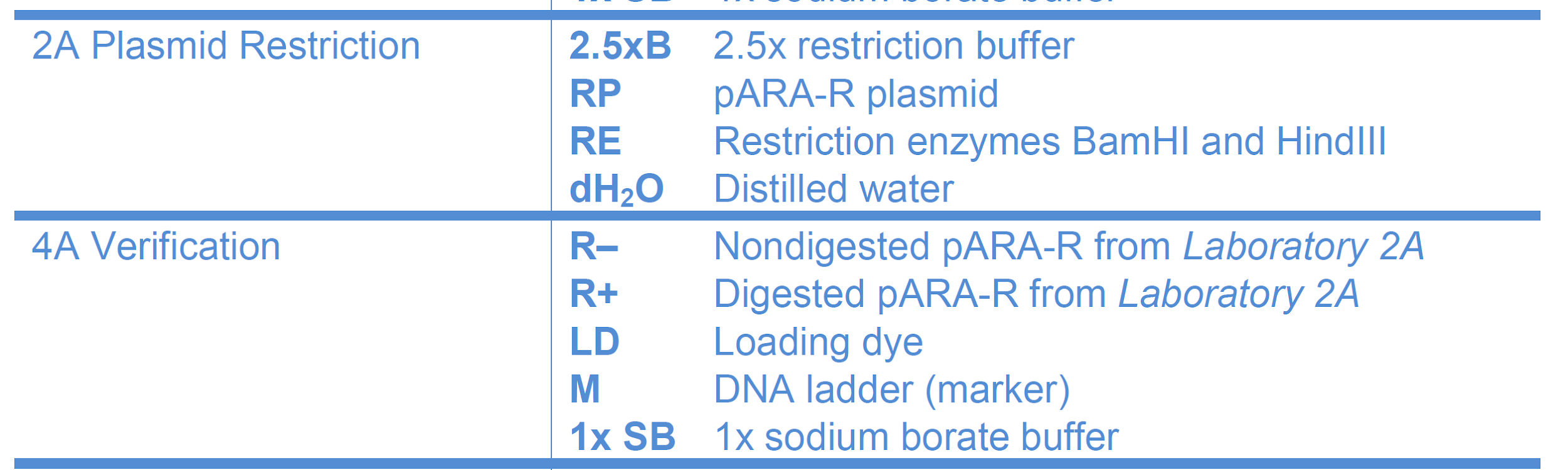 Making Agarose Gels
Lab 1.2: no SyberSafe® 
Lab 4A and Colony PCR: add SyberSafe®
Lab 1.2: Step A 0.8% gels
Lab 4A  and Colony: Step A 0.8 % gels
Add 18 µL SyberSafe® to 180 mL of 1X SB or 1µL to 10 mL of 1X SB
Gently swirl
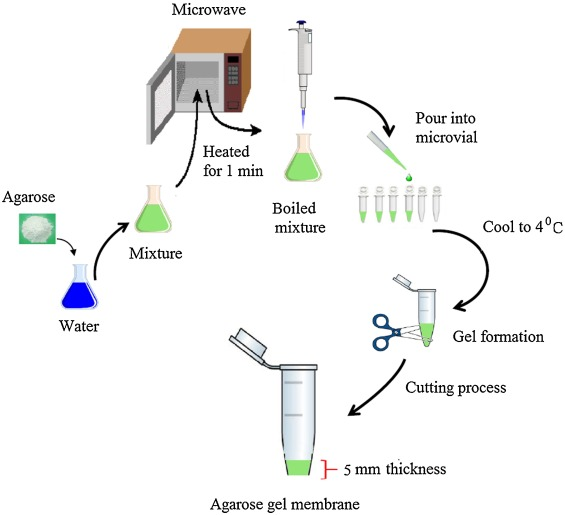 Lab 4A, Colony PCR
Step B
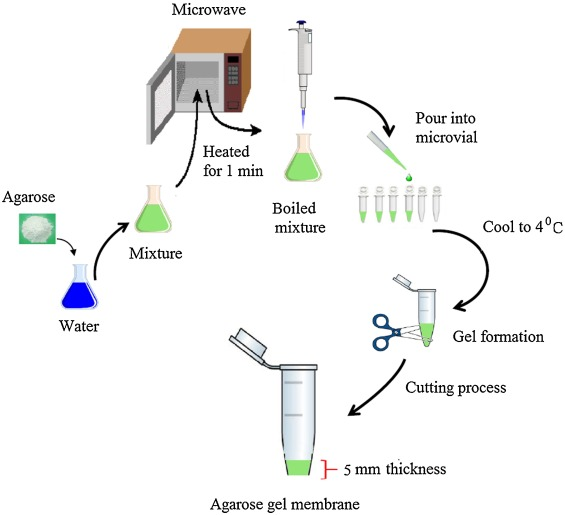 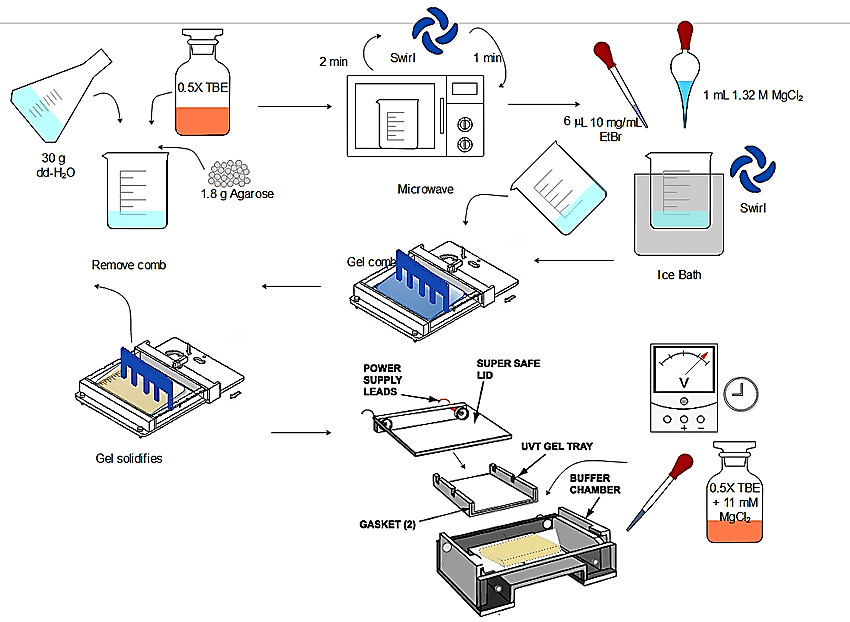 1.44g
Back in microwave
Lab 4A/Colony PCR: Step C
180 mL
1X Sodium Borate buffer
Lab 1.2:
Step B
Let the solution cool down to about 60 °C at room temperature.
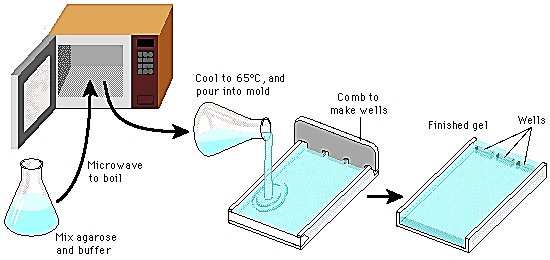 Running Buffer for all labs: 1X Sodium Borate;
ie:10 mL 20X SB to 190 mL dH20
(30mLs of agarose per plate; ~ 6 gels per flask for lab 1.2 and 4A and Colony PCR.
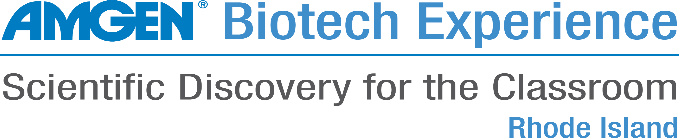 Lab 4A
MATERIALS - STUDENTS
Lab 4A
METHODS- STUDENTS
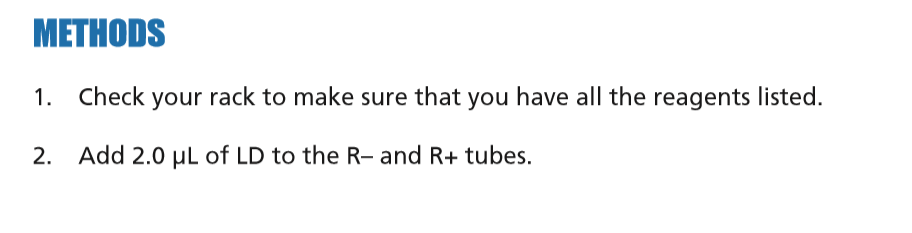 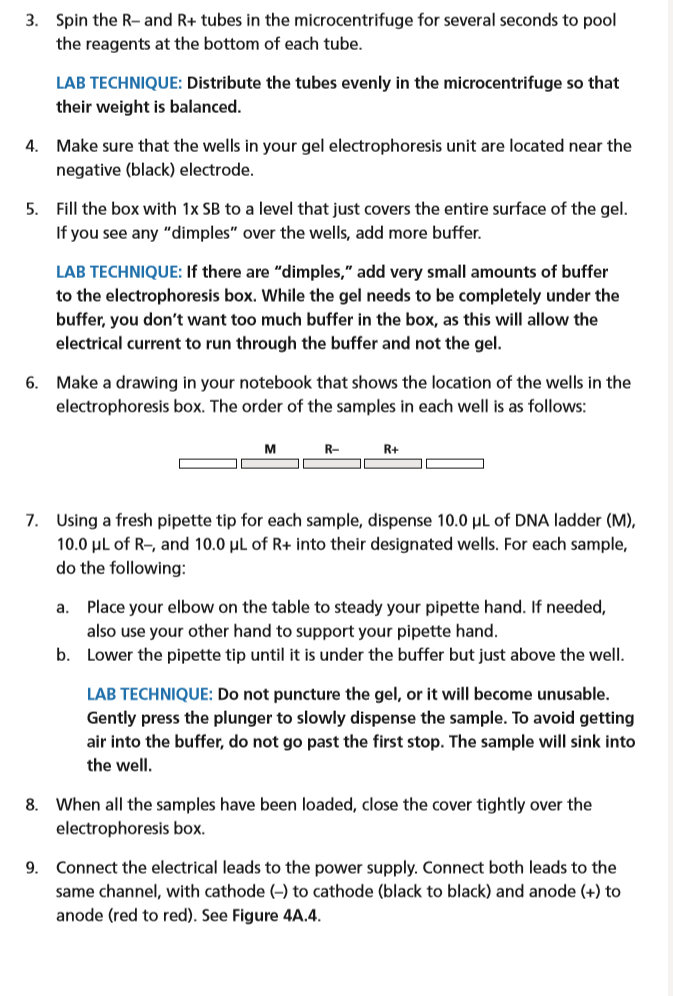 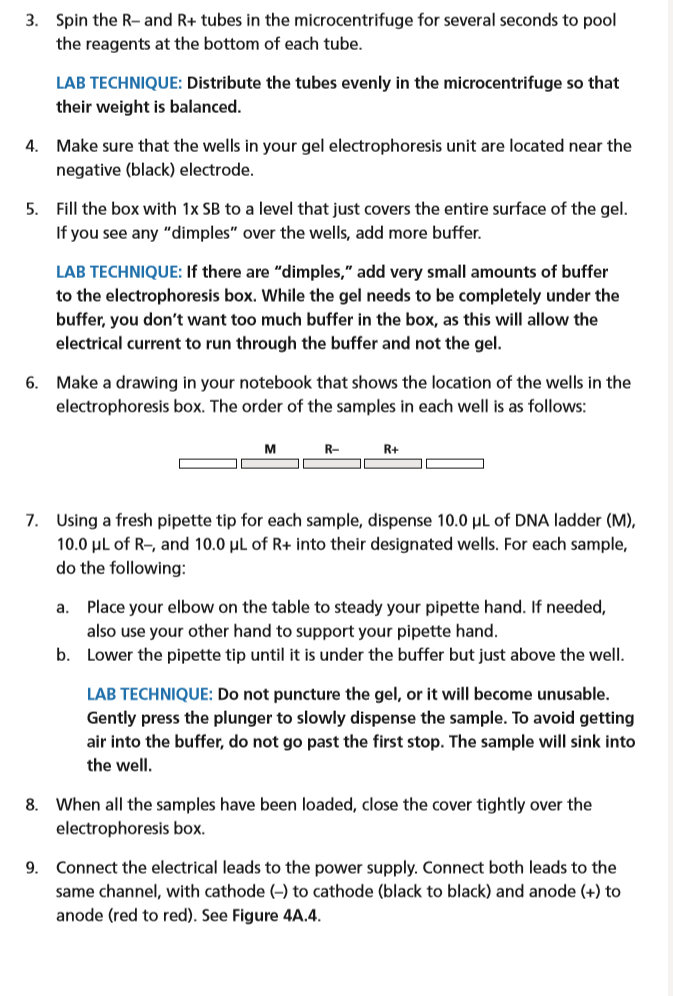 METHODS - STUDENTS
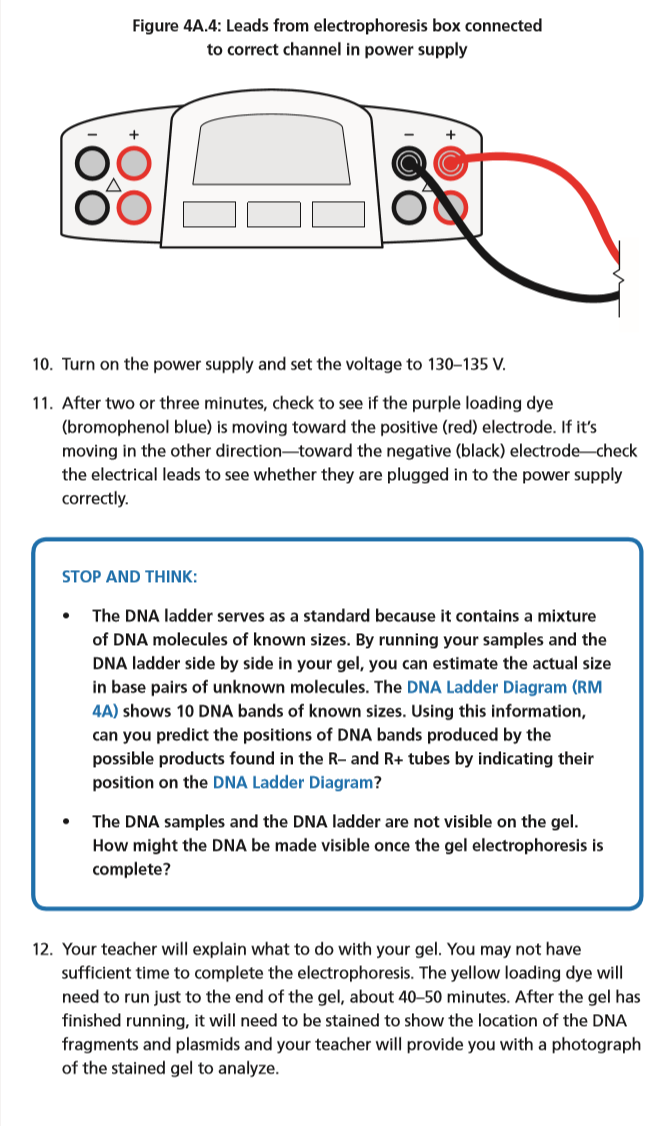 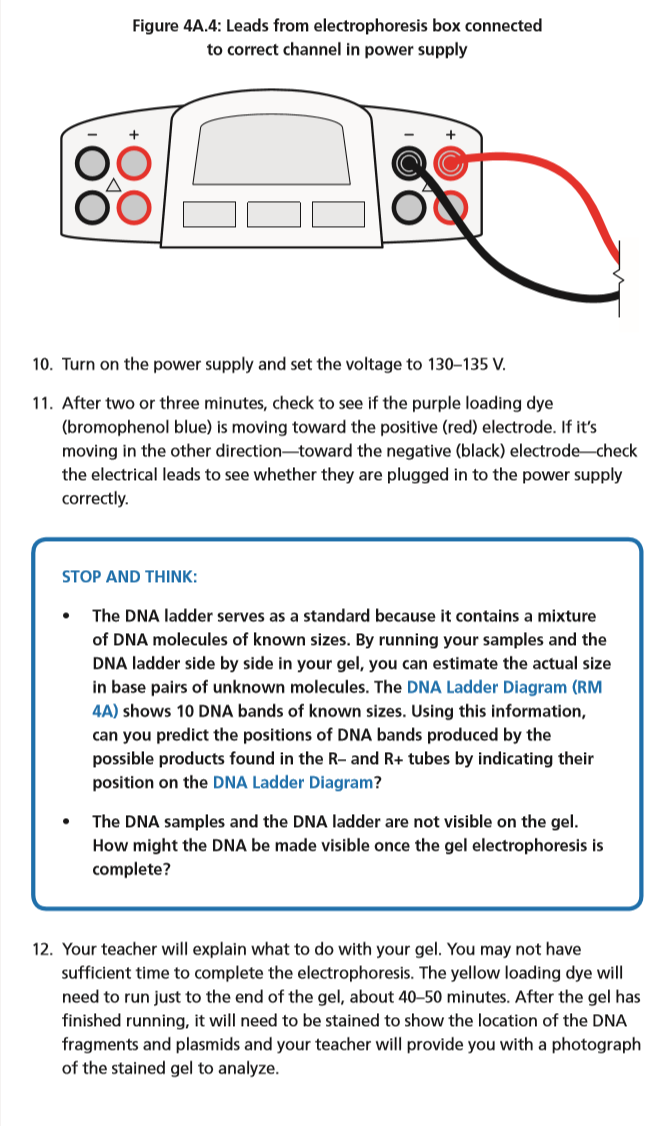 LABORATORY 4A - FLOW CHART
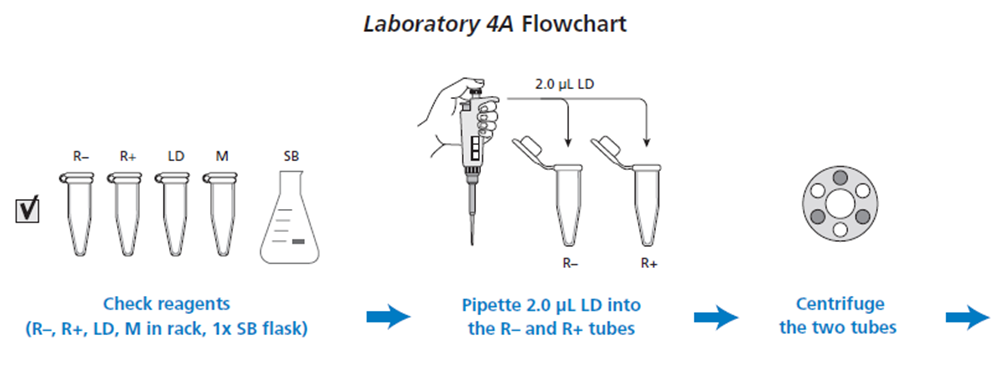 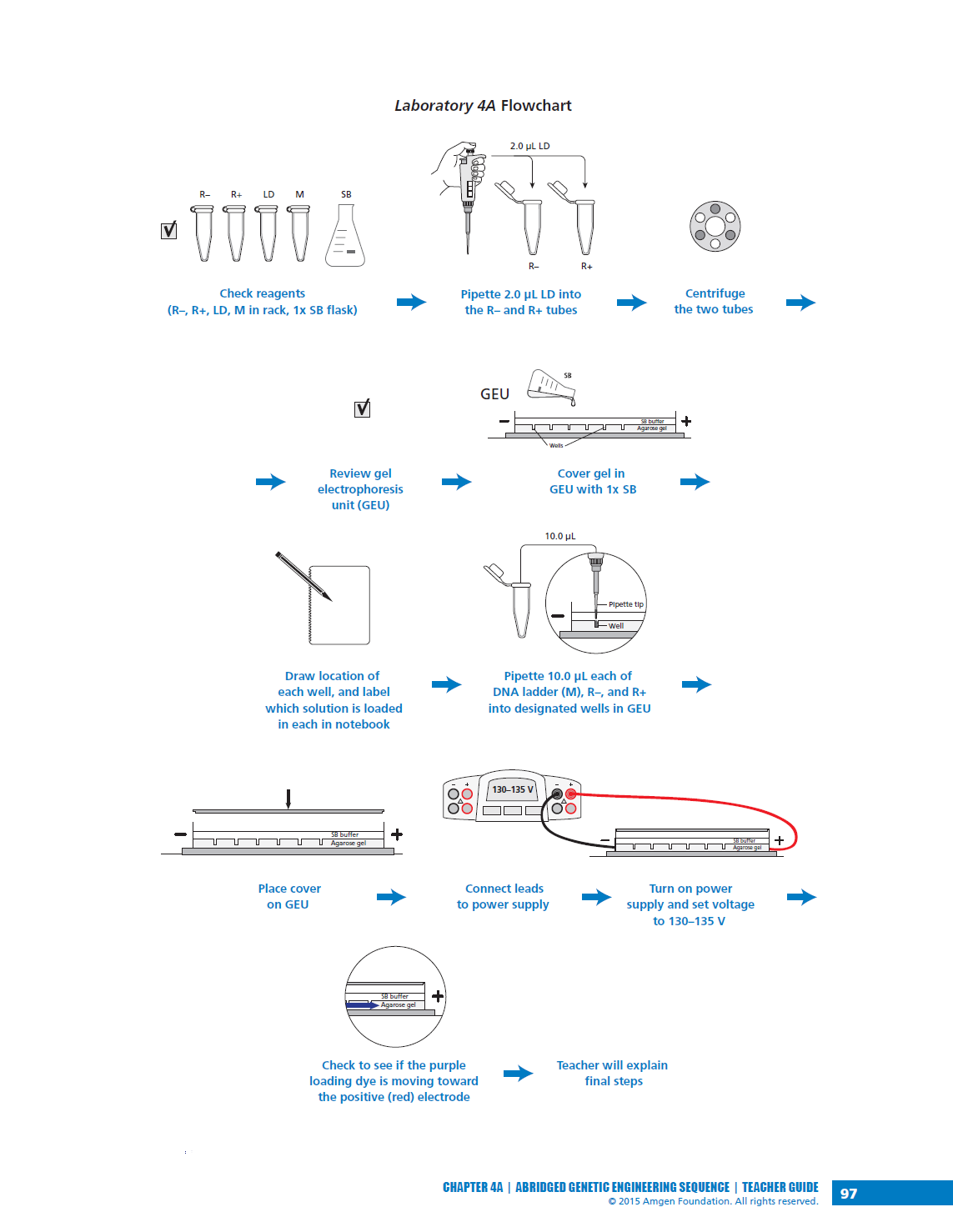 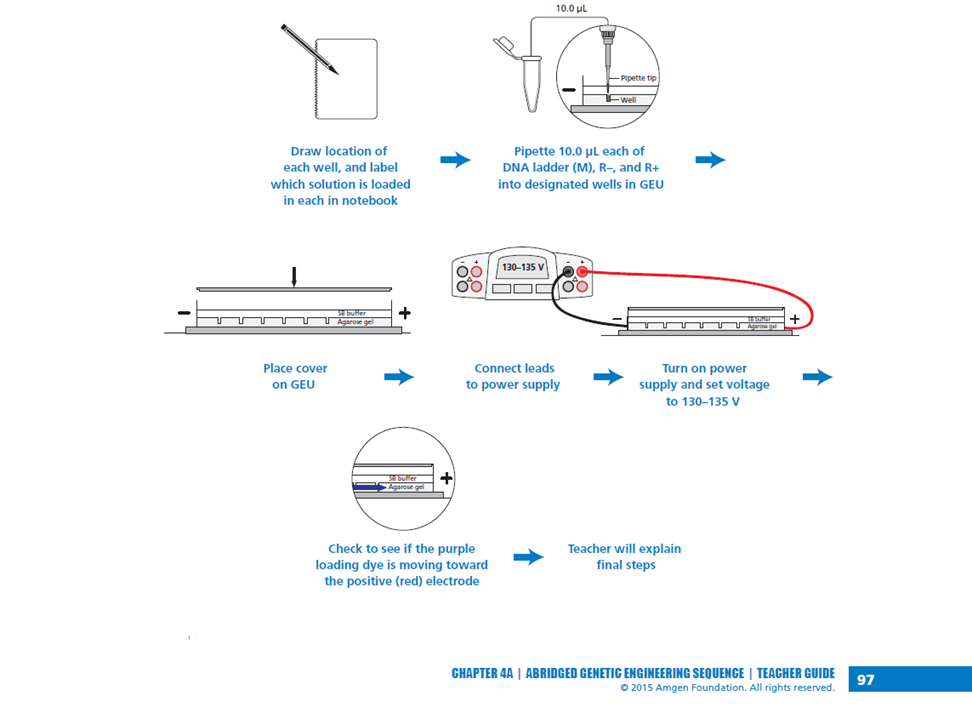 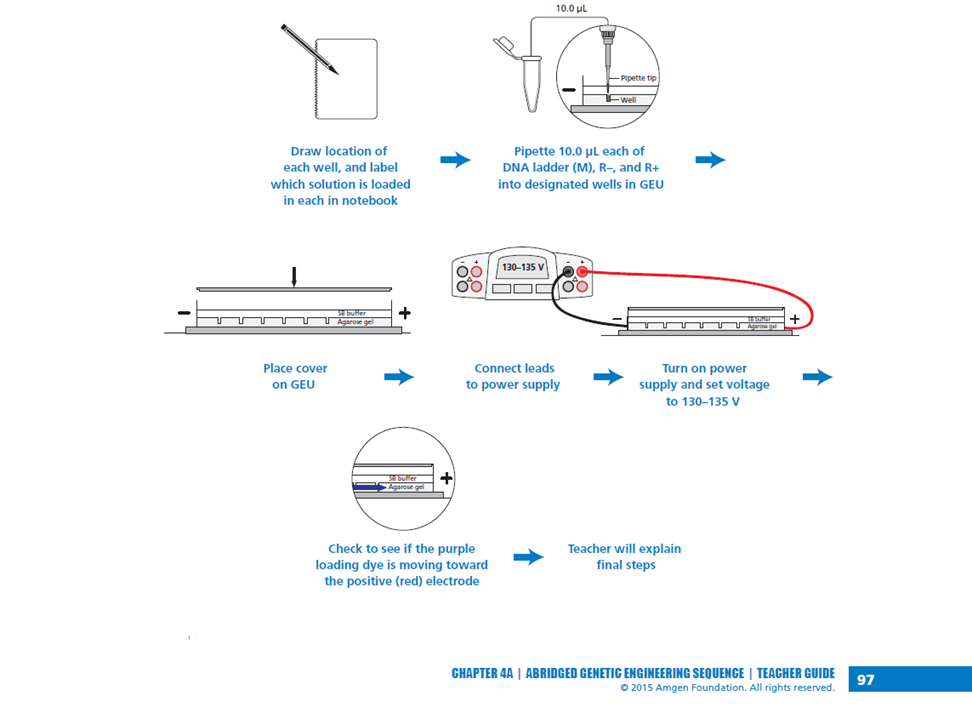 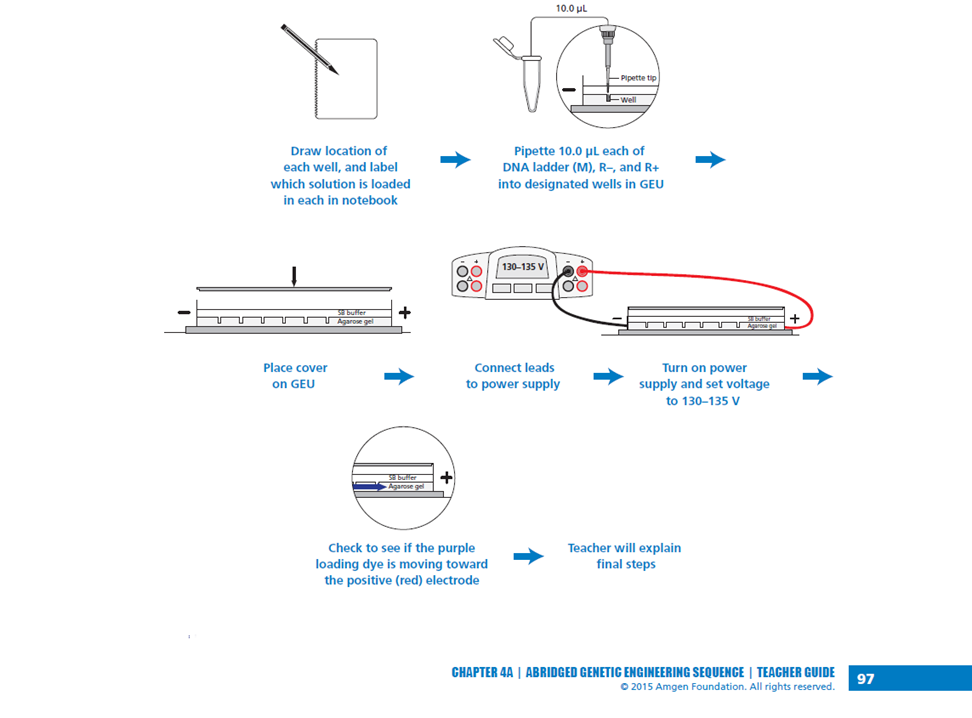 DNA LADDER DIAGRAM
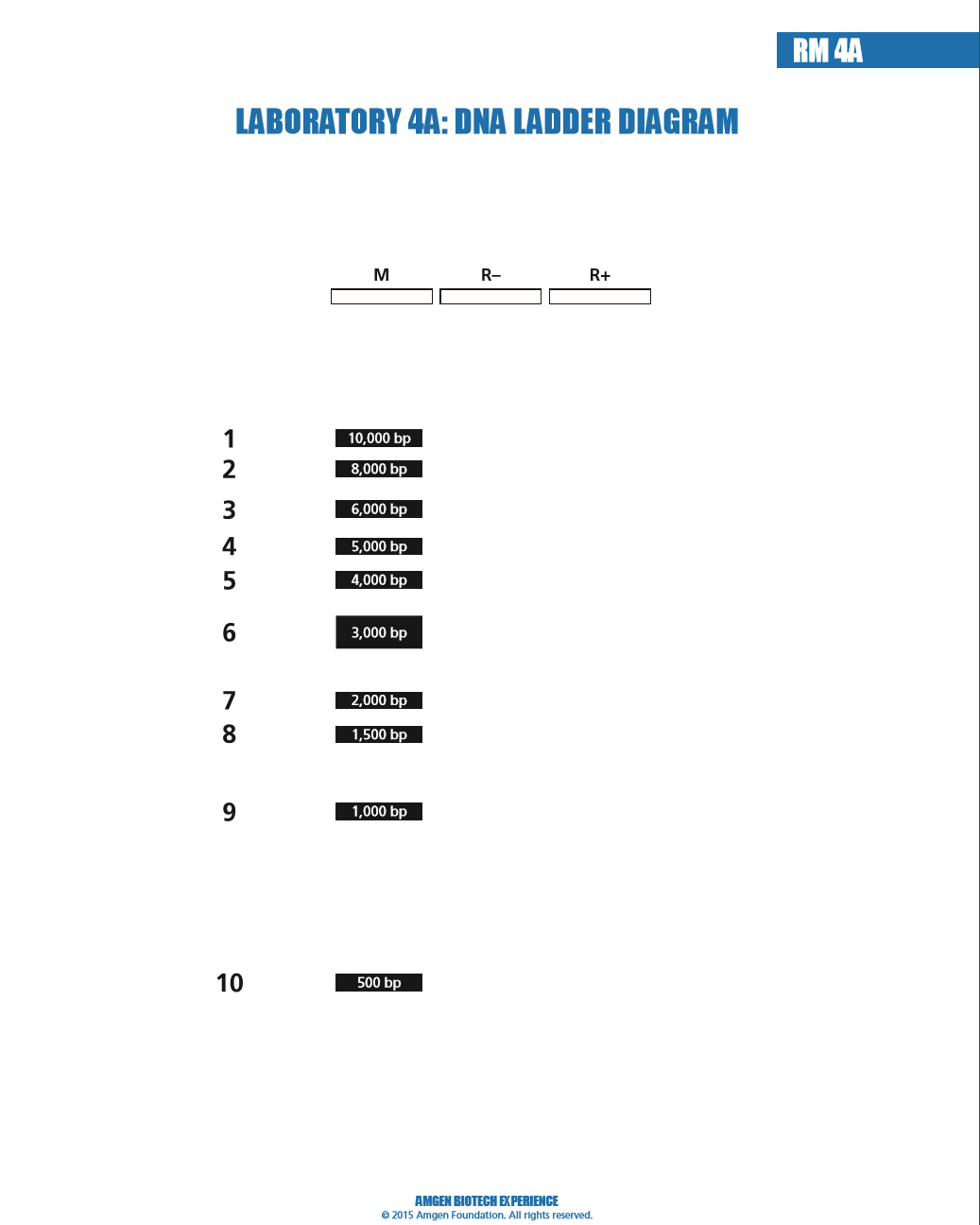 10 bands of known sizes
Ask students to predict the positions of the DNA bands produced by possible products
R-
R+
Indicate their position on the diagram
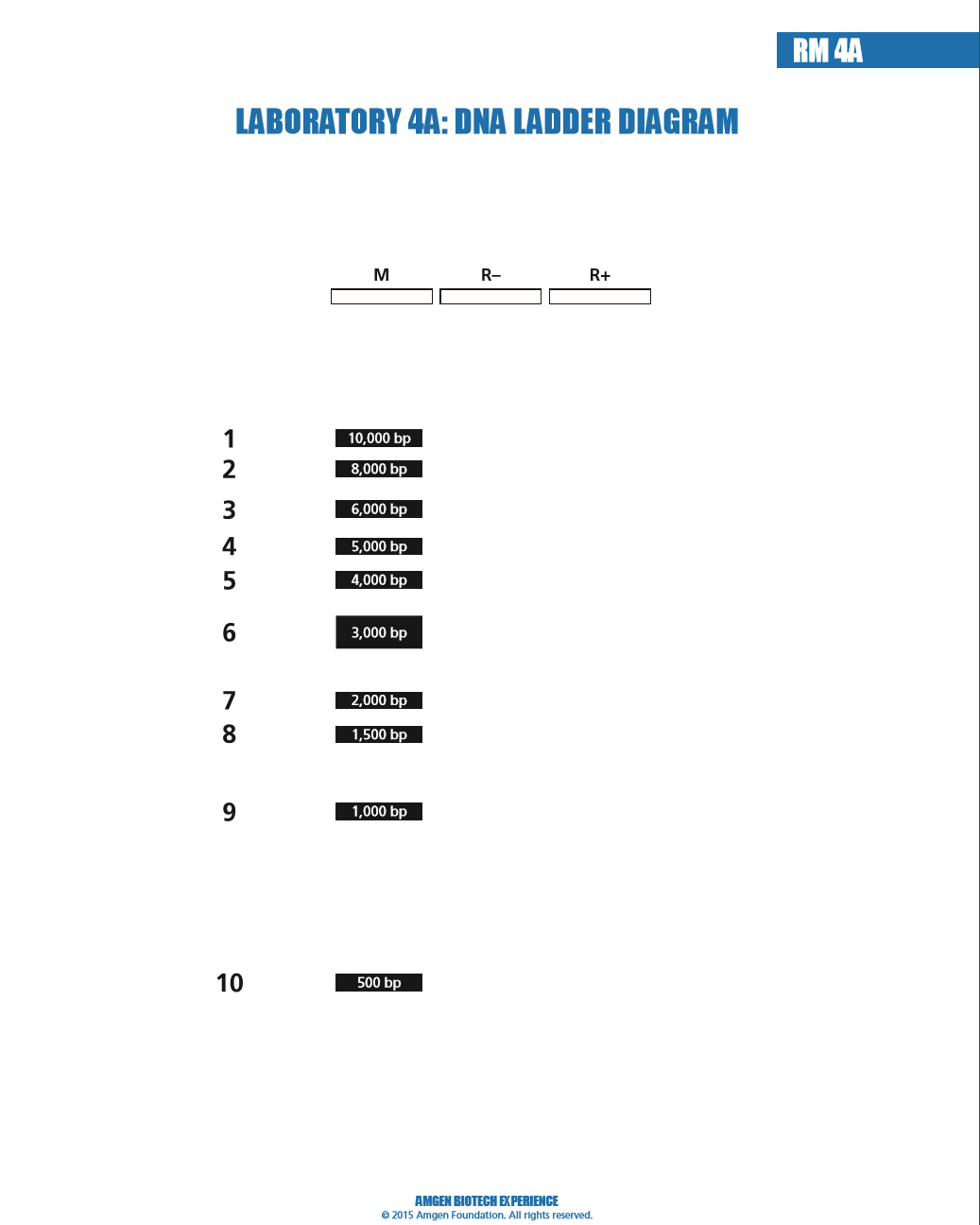 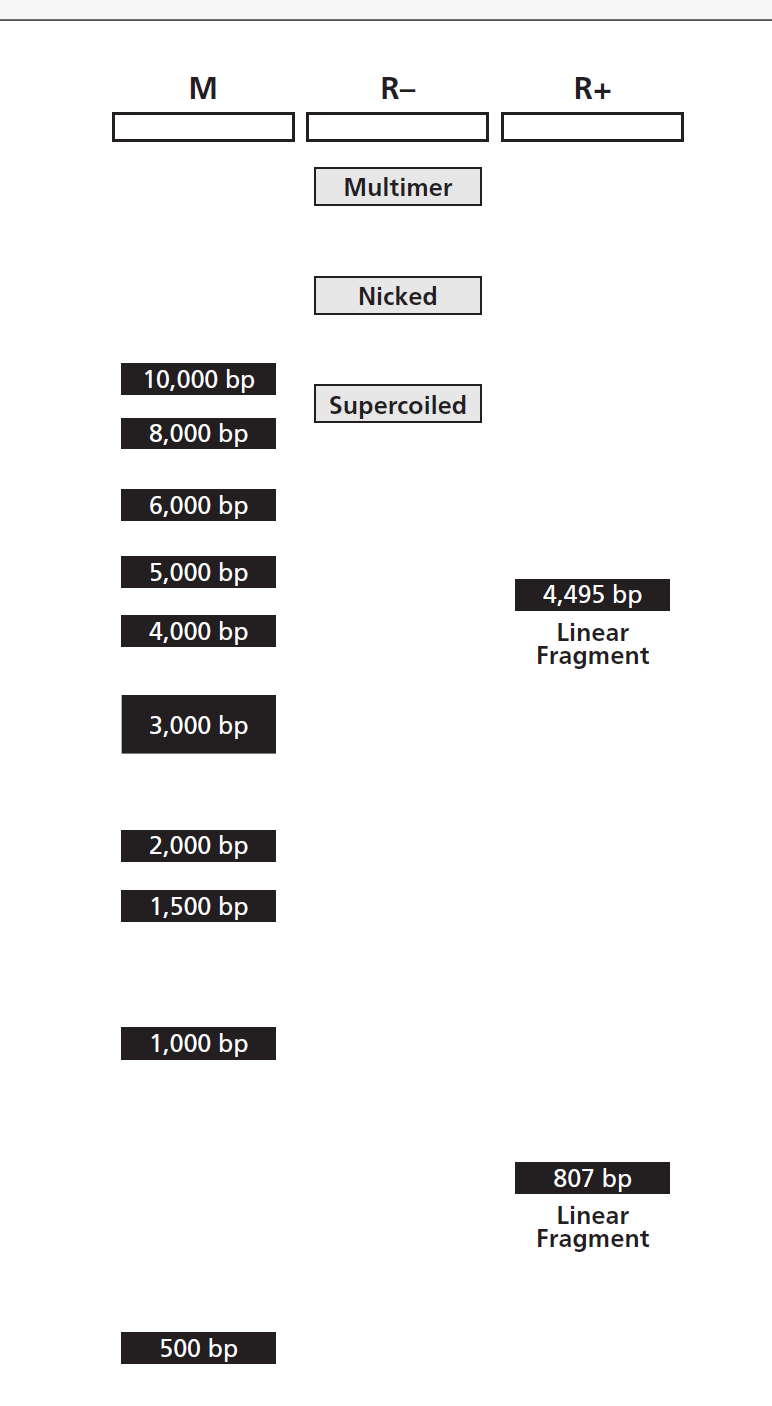 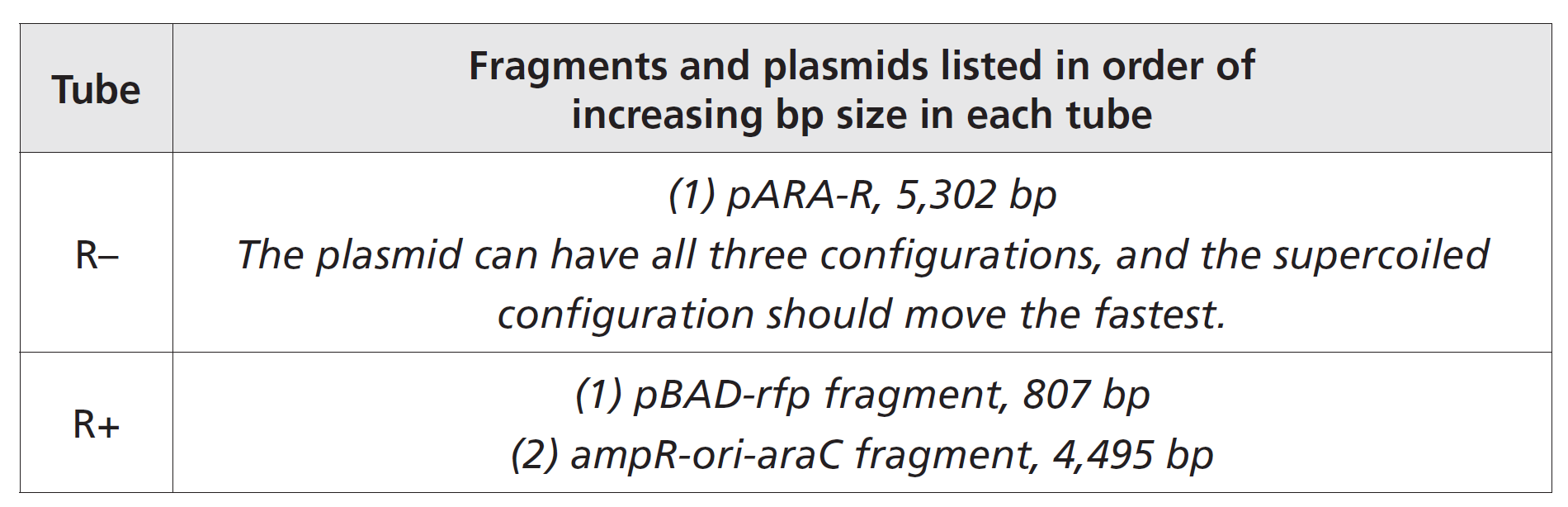 WHAT SHOULD THEY GET?
R-
R+
R-
R+
R+
R-
5,302 bp, pARA-R
4,495bp
1000bp
807bp
500bp
3ul of Sybrsafe to 30 ml of (melted) 0.8% agarose gel in 1X Sodium Borate Buffer
NOW ONTO LAB!